გიორგი თავამაიშვილი
თამბაქო და გვიანი შუასაუკუნეების 
ოსმალური თიხის ჩიბუხები
`Tambaqos istoria _ es aris istoria cdunebis, siamovnebis da fulis _ erTi mxriv, da konfliqtebis, Zaladobis da akrZalvebis _ meore mxriv~. vfiqrobT, rom istorikos aian geitlis es sityvebi srulad asaxavs Tambaqos istoriis xuTsaukunovan gzas.Tambaqos eweodnen, ynosavdnen, ReWavdnen, mis nayens svamdnen, wveniT da kvamliT mkurnalobdnen kidec. magiuri ritualis dros Tambaqos RmerTebs uZRvnidnen, meomrebs brZolis win gasamxneveblad mxrebze ayridnen, qaliSvilebs qorwilis Rames sarecelze uwyobdnen, sagazafxulo Tesvis win mavne mwerebTan `sabrZolvelad~ yanebSi abnevdnen da a.QAS.
dRes davis sagani aRar aris, rom Tambaqo amerikis kontinentis aborigeni mosaxleobis _ indielebis mier aRmoCenili da dagemovnebuli produqtia. istoriul wyaroebSi pirveli moxseniebidan TiTqmis xuTi saukunis manZilze, Tambaqo yvelaze @@@@`moxmarebad~ mcenares warmoadgens. interesi am kulturisadmi yovelTvis gamorCeuli iyo, radgan arcerTi sxva mcenare ise swrafad da gulmxurvaled ar miuRiaT, rogorc Tambaqo. Tambaqosgan gansxvavebiT, axali samyarodan Camotanilma sxva produqtebma Tavidanve ver moipoves sayovelTao aRiareba. kartofils sami saukune dasWirda, rom fexi moekida evropaSi. igive SeiZleba iTqvas pomidvris Sesaxeb, romelic espanelma mezRvaurebma XVI saukuneSi Semoitanes samxreT amerikidan, magram mxolod XIX saukuneSi damkvidrda evropelTa kvebis racionSi.
didi xnis manZilze Tambaqo warmoadgenda adreuli sazogadoebisTvis damaxasiaTebeli magiuri ritualis aucilebel atributs, aseve, iTvleboda yvela avadmyofobis uebar samkurnalo saSualebad. droTa ganmavlobaSi, Tambaqo adamianTa yofa-cxovrebis Semadgeneli nawili gaxda. magram, miuxedavad aseTi `gamarjvebebisa~, cnobili eTnografis uiliam penis sityvebs Tu moviSveliebT: `adamiani vinc pirvelad xamanwkebi miirTva_yvelasTvis cnobilia, vinc pirvelma Roris mwvadi daagemovna _isic istoriaSi Sevida, magram Tambaqos pirveli mwevlebis vinaoba dRemde ucnobia. maT Sesaxeb arc poetebs SeuTxzavT leqsebi da arc mxatvrebs aRubeWdavT isini tiloze, arc istorikosebi dainteresebulad Tambaqos mier `dapyrobili~ teritoriebis aRnusxviT. miuxedavad amisa, ar arsebobs ufro popularuli da universaluri praqtika msoflioSi, vidre Tambaqos kvamlis SesunTqvaa~.
uiliam penis gacxadebuli `gulistkivili~ cota gadaWarbeb-ulad gveCveneba, magram sazogadoebis mier Tambaqos `daufaseblobis~ safuZveli SesaZloa imaSic mdgomareobs, rom damokidebuleba Tambaqos mimarT yovelTvis erTgvarovani ar iyo: adreul periodSi _ gadaWarbebulad dadebiTi, mogvianod, adamianis organizmze misi mavne zemoqmedebis dadgenis Semdeg_ mkveTrad uaryofiTi. Zveli dastaqrebi da kultmsaxurebi Tvlidnen, rom Tambaqos praqtikulad yvela avadmyofobis gankurnva SeeZlo, mezRvaurebi da jariskacebi Tambaqos moweviT drosac `klavdnen~ da SimSilsac `iviwyebdnen~, elitaruli sazogadoebis wevrebi, Tambaqos komfortul garemoSi mowevis mizniT, saxlebisa da salonebis interiersac cvlidnen Tu aaxlebdnen, am saqmisTvis `misadagebul~ tansacmelsac ki `qmnidnen~.
Tu oriod sityvas Tambaqos mowinaaRmdegeebzec vityviT, unda aRvniSnoT, rom, rogorc qristianuli, aseve, muslimanuri religiuri wreebi Tambaqos mwevelebs da mynosvelebs ara marto kicxavdnen, aramed yvela arsebuli saSualebebiT ebrZodnen kidec. didi Tu patara qveynebis mmarTvelebi Tambaqos mwevelTa TavSeyris mcdelobas xSirad mosalodneli buntis mzadebis winapirobad aRiqvamdnen, xolo qalaqebis patara Cinovnikebis Tambaqosadmi negatiuri damokidebuleba metwilad ganpirobebuli iyo im garemoebiT, rom Tambaqo maTTvis xanZris potenciur kerasTan iyo asocirebuli.Tambaqos avkargianobis Sesaxeb debatebi saukuneebs iTvlis. miuxedavad amisa, faqtia, rom msoflios mosaxleobis naxevari mainc dResac Tambaqos aqtiuri momxmarebelia.
,,arcerT mcenares ar mouxdenia iseTi gavlena kacobriobis ekonomikur da kulturul cxovrebaze, rogoric Tambaqos“ _aseTia germaneli qimikosis georg Stalis azri Tambaqos Sesaxeb. ingliseli sociologi lordi reglani aRniSnavda, rom `ar arsebobs kulturuli elementi, romelic saerTo iyos yvela teritoriisaTvis Savi afrikis CaTvliT. Ggamonaklisia mxolod Tambaqo“. Tambaqo, romelic garkveuli xnis manZilze mxolod amerikis kontinentisaTvis iyo cnobili, mogvianebiT, msoflioSi vaWrobis yvelaze msxvil sagnad iqca. Tambaqom mniSvnelovani gavlena iqonia ara marto saxelmwifoTaSoris savaWro-ekonomikur urTierTobaze, aramed zogadad politikaze, da rac aseve calke aRniSvnis Rirsia_ samedicino azris ganviTarebaze. Tu eTnografiul masalas movixmobT, davrwmundebiT, rom TiTqmis yvela arsebuli Tu gamqrali kultura garkveuli formiT moixmarda Tambaqos. Tambaqos istoriis mkvlevrebi, SesaZloa, ufro xumrobiT, magram xSirad da xazgasmiT aRniSnaven, rom zogierTi civilizaciisgan dRemde SemogvrCa mxolod Tambaqos mosawevi saSualebebi.
mkvlevarTa azriT, Tambaqos popularoba imiTac iyo ganpirobebuli, rom Tambaqos moweva, yoveldRiuri Wama-smisgan gansxvavebiT, ar warmoadgenda adamianebisaTvis `sasicocxlo aucileblobas~, is ufro siamovnebis miRebis saSualeba iyo. angariSgasawevia isic, rom haSiSis, opiumis da sxva narkotikebisgan gansxvavebiT, Tambaqo naklebad moqmedebda adamianis fsiqikur mdgomareobaze. albaT, amitom, mamakacebTan erTad Tambaqos mwevelebi gaxdnen qalebi da bavSvebi. mas intensiurad moixmardnen mdidrebi, saSualo SeZlebis da Raribi xalxi. CrdiloeT amerikis aborigeni mosaxleoba Tambaqos eweoda Cibuxis saSualebiT. amis kvalobaze Seiqmna miTebi Cibuxze, mis socialur da ritualur funqciaze. mogvianebiT, Cibuxis moweva mamakacTa `privilegiad~ CaiTvala. Cibuxi gaxda Tavdajerebulobisa da maRali socialuri statusis simbolo. is asocirdeboda pirovnebebTan, romelTac uyvarT komforti da ver eguebian zedmet facifucs.
„ Tu arqeologebs warsulis aRdgenisaTvis dasWirdaT konkretuli artefaqtis SerCeva, es ukanaskneli unda akmayofilebdes Semdeg ZiriTad kriteriumebs:• unda iyos xelmisawvdomi da gamoyenebadi yoveldRiur cxovrebaSi;• ara uSavs, Tu iqneba advilad mtvrevadi; • unda iyos gamZle gare naleqebis zemoqmedebisgan;• masze unda iyos datanili damamzadeblis niSani, an sxva ram, rac  gaaadvilebs damzadebis adgilis amocnobas; • unda asaxavdes formaTa cvlilebas droSi; • stilisturi TvalsazrisiT unda iZleodes SesaZleblobas ganisazRv- ros momxmareblis statusi, eTnikuri da politikuri kuTvnileba; • unda iyos asaxuli konkretuli epoqis mxatvrobaSi, rac mniSvnelovnad gaadvilebs maTi gamoyenebis socialuri konteqstis garkvevas;• aris ki realurad aseTi artefaqti? rasakvirvelia, aris. Tambaqos mosawevi Tixis Cibuxebi srulad akmayofileben am  kriteriumebs.~
avstralieli mkvlevrebis analogiurad, ingliseli arqeologidevid higinsic ganmartavs, Tu ratom miipyro  Tixis CibuxebmaarqeologTa yuradReba: • upirveles yovlisa, isini masobrivi warmoebis nakeTobebia, Tan myife struqturis da amitom didi odenobiT gvxvdeba Suasaukuneebis Zeglebis gaTxrebisas;• isini konkretuli epoqis modis `diqtatis~ qveS iyvnen moqceulni da Tu gaviTvaliswinebT maTi `cxovrebis~ xanmokle periods, kargi dama TariReblebi arian kompleqsebisa,  sadac iyvnen ganTavsebulni• Cibuxebze datanili damRebi, romlebic gansxvavdebian stiliT da xarisxiT, SeiZleba gamoyenebuli iyos Cibuxis mflobelis socialuri statusisa da damzadebis adgilis dasadgenadac.
axali samyarodan Tambaqos eqsportis Semdeg, evropaSi XIX saukunemde, xolo axlo aRmosavleTSi XX saukunis CaTvliT, CibuxebiT moweva Tambaqos moxmarebis yvelaze gavrcelebul meTods warmoadgenda. Cibuxebis absoluturi umravlesoba damzadebuli iyo Tixisgan, amdenad, xSiri iyo maTi dazianebis SemTxvevebi. werilobiTi wyaroebidan Cans, rom Tixis Cibuxi, aqtiuri moxmarebis pirob ebSi, dauzianeblad erT Tveze met xans ver Zlebda. aqedan gamomdinare, ar un da gagvikvirdes, rom „profesional“ mwevlebs aTeulobiT, zog SemTxvevaSi ki _ aseulo biT Cibuxi hqondaT momaragebuli. albaT, amiT unda aixsnas is garemoebac, rom gviani Suasaukuneebis epoqiT daTariRebuli arqeologiuri obieqtebis gaTxrebis dros aRniSnul nakeTobaTa aTasobiT nimuSia (rasakvirvelia, met-naklebad dazianebuli) aRmoCenili.
yayaCos Teslisagan miRebul opiums, jer kidev marko polos mogzaurobidan cnobil haSiSs, Rebulobdnen kanafis Teslisganac. haSiSis moxsenieba1125 wlis arabul teqstebSi naTlad metyvelebs, rom misi moxmareba im dros Cveulebrivi movlena iyo. XIII saukunis espaneli botanikosi da farmacevti ibn baitari egvipteSi mogzaurobis dRiurSi aRwers "Konnab Indi" -s (Cannabis Indica), romelsac adgilobrivi mosaxleoba `haSiSs~ uwodebda. 
haSiSi moxseniebulia indur eposSi. aTxarvasa da rigvedaSi asze meti himnia miZRvnili kanafisgan damzadebuli sasmelis _ `indracenasadmi~, romelmac Secvala `somi~_ritualuri halucinogenuri saSualeba.
 mogzaurTa cnobiT, indielTa zunis tomelebi transSi Sedioden toloaCis buCqis (Datura tatula) Teslis fxvnilisgan. preriis indielebi narkotikebs amzadebdnen peiotlis kaktusisgan, aseve, moixmardnen floridul `Sav sasmels~ da marixuanas . 
gvineis aborigenebi aRsagznebad iyenebdnen `nondas~ saxeobis sokos.
`Tambaqo RmerTebis saCuqaria adamianis mier gaRebuli msxverpli sTvis“ _ase xsnidnen Tambaqos warmoSobas vinebagos indielebi da mxverplSewirvis dros kvamls zeviT, RmerTebisken mimarTavdnen, rom maTi keTilganwyoba daemsaxurebinaT. 
varaios indielebs gulwrfelad swamdaT, rom RmerTebi Tambaqos kvamliT ikvebebodnen da amitom saval debulod miaCndaT Tambaqos xSiri moweva. tomis Samanebi Tvlidnen, rom Tu sulebs TambaqoTi moamaragebdnen, isini maT avadmyofTa gankurnvis Zalas miscemdnen. 
viSaratus tomelebi Tambaqos foTlebs koconSi yridnen da ase miagebdnen pativs RmerTebs. 
zulusebis tomSi aromatul mcenareebs nadiris qonTan erTad wvavdnen, rom msxverpli sulebisTvis ufro gemrieli yofiliyo. 
osagebi yvela rituals iwyebdnen Tambaqos Sexveuli furclebis moweviT da sityvebiT: `diado sulo, Camodi da mowie CemTan rogorc megobarma“.
rodis dainteresdnen adamianebi Tambaqos TvisebebiT?_ ucnobia. aseve, pasuxgaucemelia kiTxvebi, Tu rogor da ratom gamoarCies Tambaqo sxva mcenareebisagan.
unda vaRiaroT, rom Tambaqos buCqi arc silamaziT da arc surnele-biT ar gamoirCeoda sxva mcenareebisgan. Tu gaviTvaliswinebT im garemoebasac, rom Tambaqos aTeulobiT saxeobidan adamianebma mxolod or saxeobaze SeaCeres yuradReba da xeli mokides maT kultivacias, kidev ufro gaWirdeba arCevanis safuZvlianobaSi garkveva. am da sxva kiTxvebze pasuxis ZiebaSi, kvlav empiriuli gamocdilebis mniSvnelobis aRiarebamde mivdivarT, rodesac adamiani moqmedebs martivi principiT: `daagemovne da gaigeb!“.
adreuli legendis Tanaxmad, ucnobi aborigeni SemTxveviT waawyda Tambaqos buCqs da mxolod misTvis cnobili mizeziT daiwyo misi ReWva. efeqti iyo warmoudgeneli: Tambaqos pirvelma momxmarebelma jer Tavbruxveva igrZno, Semdeg simxneve da aRfrTovaneba. aborigenebma ucnobi mcenare miarTves adgilobriv Samanebs, rogorc RmerTebis saCuqari, romelsac xeli unda Seewyo ormxrivi RvTiuri kavSirisaTvis.
huronebi Tambaqos ReWavdnen da wylis RmerTs wyalSi uyridnen, rom mas Tevzaobisas daxmareba gaewia. navaxos tomelebi Tambaqos RvTiur mcenareTa oTxeulSi moiazrebdnen. varaios tomis indielebi samyaros Seqmnas Tambaqos ukavSirebdnen.  Kkolumbiis indielebs miaCndaT, rom maT qveyanaSi idga mudmivi zamTari da miwa yovelTvis dafaruli iyo TovliT da yinuliT. erTxel movida jadoqari, moukida Tambaqos Sexveul furclebs da gamouSva piridan kvamli. es kvamli swrafad moedo mTel qveyanas da gadaaqcia yinuli miwad. `tlaloks“_ actekebis wvimis RmerTs, Rrublebisa da cis kamaris Sesaqmnelad zecaSi Tambaqos kvamli mihqonda. `siakoatli“ _ miwis RmerTi, RvTiur sxeuls Tambaqos foTlebiT ifaravda. `sinakuati“ _actekebis legendaruli qali-gveli asocirdeboda (TambaqosTan).maias tomelebi Tayvans scemdnen varskvlavTcvenas, radgan miaCndaT, rom es iyo ferfli, Camoyrili maTi RmerTebis sigarebisgan. Rrublebi, maTi warmodgeniT, Tambaqos kvamlisgan iqmneboda, romelTac RmerTebi SeisunTqavdnen.
indielebSi Tambaqo iTvleboda `mamakacuri sulis“ mcenared. algonkinebis miTis Tanaxmad, mousavlianobis da SimSilis dros, qalma, romelic miwam Sva, sakuTari Tavi msxverplad. Seswira miwas. misi Zvlebi or adgilas Cafles; erTgan Tambaqo _ mamakacebis mfarveli amovida, meore adgilas ki simindi _ qalebis mfarveli. bandis tomis indielebic Tvlidnen, rom Tambaqos moyvana mxolod mamakacebs SeeZloT.actekTa qurumebis azriT, Tambaqos wvenis miReba aucilebeli iyo meomruli SemarTebis uzrunvelyofisTvis. tonoupinabaultis tomis dastaqrebi Tanatomelebs Tambaqos kvamls saxeSi abolebdnen, rom isini medgrad Sexvedrodnen mters da brZolidan gamarjvebuli gamosuliyvnen. Tambaqo ukavSirdeboda iniciaciis processac: indielTa tomebSi is iyo simbolo mozardis asakidan zrdasrul asakSi gadasvlisa. amazonis Crdilo-dasavleTiT mcxovrebi tukanos tomis indielebi ymawvilebs jer Tambaqos ynosvis nebas Zlevdnen, Semdeg ki amcnobdnen, rom maT warmatebiT gaiares iniciaciis procedura.
indielTa sxva legendis Tanaxmad, uxsovar droSi, RmerTi dasasve- neblad lamaz mindorSi wamowva, iqve koconi daanTo da CaeZina. am dros mas mosisxle mteri Tavs daadga da boroti ganzraxviT mZinares Tavi koconisken miubruna. cecxli RmerTis Tmebs moedo. simxurvaliT Sewuxebuli RmerTi fexze wamodga da tyisken gaiqca. qari RmerTis gafantul Tmebs gzadagza agrovebda da dedamiwaze fenda. Tmebma miwaSi fesvebi gaidga da male Tambaqos saxiT amovida.samxreT amerikiuli palagas, Cakos da tobas tomebis legendebis mixedviT, jadoqarma qalma qmris SeWma moindoma, magram qmari cols gaeqca, iqve amoTxril ormos, romelic xafangad hqonda mowyobili, gverdi auqcia, coli ki Sig Cavarda. qmarma ormo miwiT Seavso. am adgilas male ucnobi mcenaris foTlebi amoizarda. qmarma foTlebi mzeze gaaSro, daaxvia da saRamoobiT malulad misi moweva daiwyo.
unda aRiniSnos, rom radikalurad gansxvavebuli Sinaarsisaa `Zvel samyaroSi“ gavrcelebuli legendebi Tambaqos warmoSobis Sesaxeb. TiTqmis yvela legendas erTi ZiriTadi motivi gasdevs: Tambaqo an eSmakis motanilia, an saflavze (sxva variantiT_gvamze) amodis. savaraudod, Zveli samyaros xalxTa warmodgeniT, sxva (,,axali’’) samyarodan Semotanili mcenare, romelic gonebas ubindavda mis momxmarebels, mxolod eSmakiseuli unda yofiliyo da aRmocenebuliyo saflavidan, metwilad ki codviani adamianis (sisxlis aRmrevTa, meZavTa) gvamidan. fFolklorul masalaSi Tambaqos warmoSobis gansxvavebuli versiebic aris dadasturebuli. kerZod, slavur folklorSi Tambaqos warmoSoba-gavrceleba ganixileba saRvTo istoriis, an esqatologiuri warmodgenebis konteqstSi.
ukrainuli legenda Tambaqos warmoSobis Sesaxeb: `rodesac RmerTi eSmakebze gabrazda, maTi cidan Camoyra daiwyo. erTma eSmakma ifrina, ifrina da gamoedo erT gamxmar muxas. ekida eSmaki muxaze manam, sanam misma nawilebma ar daiwyes cvena. ecemoda nawilebi miwaze da im adgilze Tambaqos CiTilebi swrafad izrdeboda. xalxi krefda Tambaqos, eweoda da ynosavda, Semdeg ki sakuTar bostnebSi daiwyes misi moSeneba“  bukovinaSi Cawerili legendis Tanaxmad, eSmakebma gadawyvites colad SeerToT boiaris qaliSvili, magram adgilobrivma mRvdelma uari uTxra maT jvrisweraze. maSin ufrosma eSmakma Tavi CamoixrCo alvis xeze, magram alvis xem eSmaki Zirs moisrola. miwaze davardnili eSmaki iqca gvarjilad da denTad. amis Semdeg mis gvamze bevri Tambaqo amovida. rusuli legendis Tanaxmad, eSmaki xSirad axerxebda eklesiaSi SeZvromas, magram ver itanda galobas, gansakuTrebiT, `romelTa qerubimTas“ da mis gagonebisTanave eklesiidan garboda. erTxel mRvdelma, eSmakis xelSi Casagdebad, Caraza eklesiis yvela fanjara da kari. wirvis Semdeg taZarSi gamomwyvdeuli eSmaki mRvdelma da mrevlma dawves, magram ferflis nacvlad eSmakisgan Teslis grova darCa. viRacam es Tesli saxlSi waiRo da daTesa. iq Tambaqo amovida.
polonuri legendis Tanaxmad, Sercxvenilma iuda iskariotelma Tavi CamoixrCo circelis xeze. iudas sisxli moxvda muryanze (Txmelaze), amitomac aqvs am xes mowiTalo feri. iudas sikvdilis Semdeg mis gvamze amovida Tambaqo, niori da xaxvi.  XX saukunis dasawyisSi mcire aziaSi Caiweril TqmulebaSi saubaria Tambaqos eSmakis eqskrementebisgan warmoSobis Sesaxeb. sxva aRmosavluri legendis Tanaxmad, Tambaqo iq amovida, sadac RmerTisgan SeSinebulma iblisma (eSmakma) uneblieT moSarda. gabrazebulma eSmakma ganacxada, rom gankiTxvis dRemde aiZulebda adamianebs eReWaT es balaxi ise, rom ar ecodinebodaT misi momakvdinebeli Zala.osmaluri legendis mixedviT, muhamed winaswarmetyveli tyeSi gvelgeslam dakbina. man Wriloba piriT gamoiwova da iq, sadac nerwyvi gadaafurTxa _ Tambaqo amovida. Aakutagavas novelaSi `Tambaqo da eSmaki“ mohyavs iaponuri legenda, romlis mixedviT, Tambaqo iaponiaSi eSmakma Semoitana. legendis Tanaxmad, eSmaks mogzaurobaSi Tan axlda kaTolike patri, savaraudod, wminda franciski.
rogorc aRvniSneT, legendebSi Tambaqos Sesaxeb erTi Temaa gamorCeulad aqcentirebuli: Tambaqo msubuqi yofaqcevis qalis saflavze, an gvamze amodis. rusuli legendis mixedviT: `iyo meZavi qali, romelic gardaicvala da male mis saflavze amovida Tambaqo“. sxva legendis Tanaxmad, Tambaqo amovida im qalis saflavze, romelic SemCneuli iyo cxovelebTan TanacxovrebaSi. kidev erTi rusuli legendis mixedviT, Tambaqo amovida mefe herodes qaliSvilis gvamze, romelic cekvis sanacvlod mamisgan ioane naTlismcemlis Tavs iTxovda.CoxataurSi, XIX-XX saukunis mijnaze giorgi lomTaTiZis mier Cawerili legendis mixedviT: `erT kacs erTi bozi qali uyvarda. uSlidnen mas, magram mainc bozobda. bolos ai qali mokta. misma sayvarelma Zaan meiwyina. erT dRes am kacma misi sayvarlis samarxTan mivida da naxa, rom saflavze racxa farTo furclebiani balaxi amosula. mokrifa furclebi, gaaxmo, daSWra, Cayara CibuxSi, muukida cecxli da duuwyo smai. ai aqnia bozi qalis uzomo siyvarulma. bolos mieCvia da veRarc ki uimisoba. mas mere gaCenila TuTuni“.
rus ZvelmorwmuneTa legendis Tanaxmad: `iyo ori Zma: qriste da satana. Tavidan isini erTad awyobdnen zecas, dedamiwas da cxovrebas. mogvianebiT, rogorc CvenTan aris omebi, iseve daiwyo ganxeTqileba maT Soris. qristes hqonda sakmeveli, romelsac drodadro anTebda da dedamiwaze akmevda. satanam ki ase uTxra qristes: me Tambaqos gavavrceleb da is xalxs ufro SeuyvardebaTo. marTlac, Tambaqo Cven ufro Segviyvarda, sakmeveli gvaqvs Tu ara _ arc ki vwuxvarT, Tambaqos gareSe ki gviWirs“ Tambaqoze, rogorc apokalifsis winapirobaze, saubaria rusul legendaSi: `warRvnamde wyals svamdnen, wyali movida da warRvnac moxda. axla yvelafers ewevian: cecxls pirSi inTeben da cecxlic mova“.
msoflioSi Tambaqos samocamde saxeoba arsebobs, romelTagan Svidi avstraliis, xolo danarCeni amerikis kontinentzea warmodgenili. miuxedavad saxeobaTa aseTi simravlisa, SeiZleba iTqvas, rom praqtikulad mxolod ori saxeobaa kultivirebuli: movardisfro furclovani Tambaqo (Nicotiana tabacum) da moyviTalo furclovani weko (Nicotiana rustica). pirvelis samSoblo samxreT amerikaa, meore ki ZiriTadad CrdiloeT amerikis aRmosavleT nawilSia gavrcelebuli. Tambaqo mgrZnobiare kulturaa. bunebrivi pirobebis an movlis cvlilebebis Sedegad, is ganicdis ara marto garegnul, aramed Sinagan cvlilebebsac, rac aisaxeba mosavlianobis maCvenebelze. Tambaqos mosayvanad kargia zomieri tenianoba (magram ara zedmetad cxeli klimati), noyieri da dabalmJava niadagi.sxvadasxva klimatur garemoSi Tambaqos  gansxvavebulad moixmardnen. Crd. amerikaSi gavrcelda Tambaqos moweva Cibuxis saSualebiT, xolo samx. amerikaSi upiratesoba mianiWes Tambaqos mowevas da  xveuli foTlebis saxiT. imavdroulad, andebis gauxSoebul mSral hae rze, sadac moweva Zneli iyo, Tambaqos yno  savdnen (burnuTi), xolo am  azonis WaobebSi mas siTxis saxiT Rebulobdnen (svamdnen).
evropel mogzaurTa CanawerebiT vrwmundebiT, rom yvelaze Zveli meTodi Tambaqos moxmarebisa _ ReWva gaxldaT.Tambaqos ReWvis `moyvarulebi“ mcenaris foTlebs ayridnen marils an ferfls, aZlevdnen burTis formas da idebdnen loyis ukan, an tuCis qveS. Tambaqos ReWavdnen rogorc dasvenebis Jams, aseve magiuri ritualis Sesrulebis drosac.Tambaqos istoriis mkvlevarTa azriT, Tambaqos furclis ReQWvis tradicia damkvidrda im momTabare xalxebSi, romlebic sistematurad gadaadgildebodnen da romelTaTvis cecxlis gaCaReba garkveul problemas warmoadgenda.samxreT amerikis dasavleT nawilSi Crdilo-dasavleTis kunZulebis indielebi Tambaqos ar eweodnen, isini Tambaqos furclebs metwilad ReQWavdnen. italieli vaWari da mkvlevari amerigo vespuCi adasturebs, rom 1499 wels, venesuelaze, kunZul margaritaze, adgilobrivi `velurebi“ saqoneliviT ReWavdnen mwvane feris mcenaris furclebs.
indielebi Tambaqos wvenis saxiTac moixmardnen: Tambaqos furclebs xarSavdnen da erTxans wyalSi aCerebdnen, miRebul nayens ki svamdnen. indielebSi Tambaqos `daleva” miRebuli iyo magiuri ritualis Sesrulebis drosac.Tambaqos moxmarebis adreul etapze gavrcelebuli iyo pudris fraqciamde dafSvnili Tambaqos fxvnilis ynosva. aseTi praqtika miRebuli iyo amazonis auzSi, meqsikisa da perus indielebTan. Tambaqos ynosva damaxasiaTebeli iyo inkebisaTvisac, romlebic saynosi Tambaqos satareblad patara gogrebs iyenebdnen. istorikos alan geitlis cnobiT, zogafrikul tomSi Tambaqos ynosva gamorCeulobis niSnadac ki iTvleboda. magaliTad, keniaSi binadari mecxoveleobiT cnobili masais tomelebi, romlebic amayobdnen TavianTi aRnagobiT, magram ratomRac atana ar hqondaT mezoblebis, swored gamorCeulobis gamo ar eweodnen Tambaqos, Tumca ynosavdnen burnuTs. Mmasaielebi, inkebis msgavsad, Tambaqos Sesanaxad, kiserze Camosakid xis yuTebs amzadebdnen da ase gadaadgildebodnen.
didi xnis manZilze mkvlevrebi ver Tanxmdebodnen imis Taobaze, Tu saidan modioda Tambaqos mowevis tradicia. Tambaqos mowevis Taobaze araferia naTqvami Zvel berZnul da laTinur wyaroebSi, Tumca zogi mecnieri „asabuTebda“, rom romaelebi aqtiurad moixmardnen Tambaqos. frangi mkvlevari jerome karkopino 1968 wels gamoqveynebul naSromSi, romelic safrangeTsa da espaneTSi aRmoCenil Tixis Cibuxebs exeboda, amtkicebda Cibuxebis romaul warmomavlobas da mxars uWerda versias jer kidev romaul xanaSi Tambaqos moxmarebis Sesaxeb. mkvlevari miuTiTebda, rom Cibuxebi dafiqsirebuli iyo romaul fenaSi, da meti damajereblobiTvis, xazs usvamda Cibuxebis vizualur msgavsebas romaul sayofacxovrebo keramikasTan. arqeologiuri masalis Semdgomma analizma daadastura, rom karkopinos mier romaulad miCneuli Cibuxebi, arc meti, arc naklebi, XVIII saukunis espanuri da Turquli nakeTobani iyo.
nikotinis kvali dafiqsirda egvipturi mumiebis Tmis analizis dros. radgan faraonebis xanis egvipteSi Tambaqos gaSenebis kvali jerjerobiT ar dasturdeba, es aRmoCena SesaZloa miuTiTebdes adreul epoqaSi kontinentebs DSoris garkveuli formis savaWro-ekonomikur urTierTobaze.E egviptologebi varaudoben, rom nikotinis Semcveli mcenareebi gamoiyeneboda balzamirebis procesSi mumiis saxvevebis antiseptikuri xsnaris dasamzadeblad, an dasakrZali oTaxis damuSavebis dros.Turqi istorikosi evlia Celebic acxadebda, rom Tambaqos mosawevi Cibuxebi CaSenebulebi naxa muHhamed winaswarmetyvelis dros (daaxloebiT Aax.w. 570/571-632 ww.) agebuli Senobis kedelSi. Mmeti damajereblobisaTvis, Celebi miuTiTebda, rom aRniSnul Cibuxebs `Tambaqos suni asdioda“.
XV saukunis CaTvliT, amerikasTan uSualo kontaqtamde, evropaSi ar dasturdeba Tambaqos mowevis tradicia. Uufro metic, adreul epoqaSi arc koncepti `moweva“ arsebobda. TambaqosTan mimarTebiT ufro gavrcelebuli iyo terminebi `daleva“, `sma“, albaT imitom, rom zog regionSi, Tambaqos CibuxiT an furclebis saxiT mowevaze ufro adre, gavrcelebuli iyo wylisfiltriani yalioniT moweva. termini `daleva“ mogvianebiT Caanacvla terminebma `moweva“, `gaboleba“.evropaSi gamoTqma `Tambaqos daleva“ dasturdeba XVII saukunemde, egvipteSi, indoeTsa da BbalkaneTSi Tambaqos mowevas ase moixseniebdnen XIX saukunis CaTvliT. evlia Celebi wers: `yirimeli TaTrebi Tambaqos bols ar uSveben, mxolod isunTqaven didi gatacebiT, Tan amboben: davTveriT“. nNivxebi da ainebi ambobdnen: `SevsvaT Tambaqo“. CerqezTa metyvelebaSic Tambaqos moweva `dalevad“ moixsenieba. ruseTSi adre Tambaqos eweodnen ara CibuxiT, aramed Zroxis rqiT, romelSic wyalsac asxamdnen. SesaZloa, swored aqedan damkvidrda ruseTSi gamoTqma `Tambaqos daleva“.
evropelebis mier Tambaqos kulturis gacnoba qristefore kolumbis saxels ukavSirdeba.1492 wels kunZul guanahanze adgilobrivma indielebma kolumbs  miarTves mwvane feris mcenaris gamomSrali furclebi, romlis mimarT mogzaurma  didi interesi ar gamoiCina da Sexvedris dolos indielTa `Zvirfasi ZRveni“ gembanze moisrola.es furclebi yvelas daaviwydeboda, rom ara mezRvaurebi_ rodrigo de xeresi da luis de toresi, romlebic kunZul kubaze mowmeni gaxdnen, Tu rogor axvevdnen  adgilobrivi indielebi Tambaqos foTlebs da rogor uSvebdnen kvamls cxviris nestoebidan. swored rodrigo de xeresi gaxldaT pirveli evropeli, romelic Sin, espaneTis q.aiamonteSi dabrunebis Semdeg, Tambaqos xalxTa TavSeyris adgilebSi eweoda, risTvisac eklesiis risxva daimsaxura. Tambaqos mowevis novators, xalxis gonebis dabindvis mcdelobis eSmakiseuli survilis bralde biT, sami wliT  dilegSi miuCines adgili.
evropaSic Tambaqos saxeobebs sxvadasxva saxeliT moixseniebdnen,  xolo samecniero cnobarebSi  yvelaze gavrcelebuli saxelebis "Nicotiana  tabacum" da "Nicotiana  rustica" damkvidreba  XVI  saukunis frangi diplomatisa da swavlulis Jan niko de vilemanis saxels ukavSirdeba. 1559 wels, Jan niko mivlinebuli iyo lisabonSi port ugaliis mefis 6 wlis vaJis sebastianisa da safrangeTis mefis 5 wlis qaliSvilis margarita valuas qorwinebis sakiTxis mosagvareb lad. rogorc Cans, nikom es davaleba jerovnad ver Seasrula. mMagram, swored lisabonSi yofnisas, Jan nikom megobris  botanikos damiao de giosisgan  Seityo Tambaqos samkurnalo Tvisebebis Sesaxeb. Jan  nikom, romelsac Sakiki awuxebda, Tambaqos foTlebis kompresiT warmatebiT imkurnala. icoda ra safrangeTis dedoflis _ ekaterine mediCis da misi Svilis, _ Carlz  IX avadmyofobis Sesaxeb, nikom dedofals Tambaqos fxvnili gaugzavna. rogorc Cans, dedofalma mkurnalobiT Sveba igrZno da elCs samsaxuri daufasa: mcenares mis pativsacemad "Nicotiana“ ewoda. madlierma dedofalma nikos mamulebic  uboZa da gamosca brZaneba samefo baRe bSi Tambaqos gaSenebis Sesaxeb.
XIX saukunidan, Tambaqosgan miRebuli alkaloidi samecniero literaturaSi damkvidrda „nikotinis“ saxeliT. 
1586 wels frangma botanikosma Jak daleSanma pirvelma aRwera Tambaqo Tavis wignSi „mcenareTa istoria“da mas "Nicotiana" uwoda.
1753 wels Tambaqo "Nicotiana"– s saxeliT moixsenia mcenareTa da cxovelTa universaluri sis temis avtorma, Svedma botanikosma karl lineim (vinaidan saerTaSo riso botanikuri nomenklaturis kodeqsis ganmartebiT, mcenareTa samecniero saxelebi, romlebic gacxadebuli iyo1752 wlis1 maisamde,  ar iTvleboda WeSmaritad, amitom karl van linei formalurad aRiarebulia mcenaris am saxeobis saxelis avtorad. Sesabamisad, Tambaqos sruli samecniero saxelia "Nicotiana Linnaeus“.
HJan niko de vilemanis Rvawli Tambaqos popularizaciis saqmeSi marTlac gamorCeulia, magram samar T lianoba moiTxovs aRiniSnos, rom axali samyaros sxvadasxva regionSi nikos `saganmanaTleblo~ moRvaweobamdec Tambaqo universalur samkurnalo saSualebad iyo miCneuli. centralur amerikis indielebSi Tambaqo iTvleboda gamwmend da na yofierebis xelSemwyob saSualebad, amitom qaliSvilebi mis wvens qorwilis Rames svamdnen. kosta-rikis indielebi Tambaqos kvamliT ajerebdnen mSobiares oTaxs. amazonis piras mcxovrebi indieli jadoqrebi Tambaqos siTxis saxiT moixmardnen, rac maT winaswar  metyvelebaSi exmareboda. andebis CrdiloeT regionebSi saynos Tambaqos iyenebdnen saxsrebis amovardnis dros organizmis mosaduneblad. samxreT amerikis indielebi Tambaqos wveniT tans  izeldnen da amiT mkbenarebs ebrZodnen.
actekebi  wiTeli qaris mkurnalobis dros fexebs Tambaqos wvenian WurWelSi awyobdnen. am procedurisTvis SerCeul Tambaqos furclebs inaxavdnen iseT adgilebSi, sadac WianWvelebi budobdnen. maSkos tomelebi Tambaqos wvens TvalSi iwveTebdnen, rom sibneleSi kargad  daenaxaT (igive proceduras ZaRlebsac utarebdnen). Kkanadis da patagoniis indielebi Tambaqos iyenebdnen eqstazis misaRwevad. amerigo vespuCis cnobiT, venesuelis indielebi Tambaqos fxvnils xmarobdnen kbilebis maTeTreblad. brazilieli indielebi Tambaqos nayeniT wyluls da Cirqgrovebs mkurnalobdnen. karibeli eqimebi organizmis gasawmendad Tambaqos nayens aniWebdnen upiratesobas. iukatekis tomelebi Tambaqos iyeneben asTmis, cxelebis, nawlavebis Civilis, Tvalis tkivilis, krunCxvis, kanis daavadebebis, saSarde infeqciebis is, nakbenebis, ciebis dros.  meqsikis indielebi Tambaqos iyenebdnen morielis nakbenis, nemsisebri Cxvletis, yuris da kbilis  tkivilis da mSobiarobis dros. peruel indielebs Tambaqos wveni oyniTac SehyavdaT adamianis organizm Si. am  procedur is dros Tambaqos nayens fermentirebul Tafls urevdnen.
rac Seexeba Tambaqos da oficialuri medicinis urTierT mimarTebis sakiTxs. 
Tambaqos, rogorc samkurnalo saSualebis, gamoyeneba oficialuri samedicino mecnierebis mier popularulia TiTqmis XVII saukunis Sua xanebamde da mxardaWerilia am epoqis wamyvani samedicino humoraluri Teoriis mier. am Teoriis samedicino paradigma adamianis organizis Semadgeneli elementebis balansis ganmapirobebeli oTxi stiqiis (haeri, cecxli, miwa da wyali) faqtors emyareboda. es oTxi elementi vlindeboda nestianis, cxelis, mSralisa da civis kombinaciaSi, rac, Tavis mxriv, wlis oTx dros Seesebameboda. daavadebis gamomwvev mizezad swored am faqtorebis disbalansi iyo miCneuli. Tambaqos moweva garkveulad am sqemaSi Tavsdeboda, radgan, ideis avtorebis azriT, Tambaqos kvamls SeeZlo adamianis organizmidan `amoeSro~ zedmeti da arasaWiro `siTxe~, rac xels Seuwyobda sasurveli balansis aRdgenas.
 SeiZleba iTqvas, rom XVI-XVII saukuneebis evropaSi Tambaqo yvelaze efeqtur samkurnalo saSualebad, RvTisgan boZebul saswaulmoqmed mcenared iTvleboda, romelsac saxelic Sesaferisi hqonda _`indielTa saRvTo sakurnebeli, anu nikotiana~.
XVI saukunis flamandieli botanikosis pena i maTias d’obelis sityvebiT, `Cvens droSi axal samyaroSi ar aRmoCenila ufro efeqturi ram, rac SeiZleba samkurnalo saSualebad miviCnioT, vidre es mcenare, wylulis, Wrilobis, yelisa da mkerdis tkivilis, aseve, Wiris samkurnalod.~ 
barTlomeo Simperi 1660 wels werda, rom Tambaqo xels uwyobs tvinis SekumSvas, ris Sedegad zedmeti siTxe `gamoiwureba~ organizmidan. ingliseli eqimebi moxucebs afrTxilebdnen, rom axalgazrdebisgan gansxvavebiT, moweva maT ar mouxdebodaT, radgan asakovan adamianTa organizmSi siTxe ukve bunebrivad `amomSrali~ iyo. 
venecieli eqimi jirolamo frakastoro, romelmac 1530 wels medicinaSi pirvelma Semoitana termini `sifilisi~, miuniSnebda, rom, radgan calkeuli avadmyofobis gamomwvevi mikrobebi vrceldeba haeriT, maSin SesaZlebelia am daavadebaTa mkurnaloba Tambaqos kvamliT. 
XVI-XVII saukuneebis mijnaze evropelma eqimebma daiwyes Tambaqos receptiT gamowera. eqimTa Soris davis ZiriTadi sagani iyo, Tu rogor unda mieRoT avadmyofebs Tambaqo: gamomSrali Tu nedli, nayenis saxiT, ynosviT dakmayofilebuliyvnen, Tu moewiaT.
Tambaqos dadebiTi da uaryofiTi Tvisebebis Sesaxeb dResac azrTa sxvadasxvaoba arsebobs. mkvlevarTa nawili, romlebic Tambaqos moxmarebis pozitiur mxareze saubrobs, acxadebs, rom wylulis Wvalvebi aramwevlebs orjer metad aReniSnebaT, vidre mwevlebs,, aseve, nikotini amcirebs parkinsonisa da alcgeimeris daavadebebis albaTobas, endometriis simsivnis ganviTarebas da a.S. eqimi ronald harperi 1938 wels gamocemul naSromSi `Tambaqos moxmarebis zogierTi moraluri da socialuri Sedegebis Sesaxeb~ acxadebs, rom mwevel mSoblebs ufro metad gogonebi hyavT, vidre biWebi. eqimi delton oCsneris azriT, seqsualuri aqtivobis kleba 30-50 wlis mamakacebSi garkveulwilad ganpirobebulia Tambaqos zedmeti moxmarebiT. germaneli eqimebis mier xuTi aTasamde qalis gamokvlevam daadastura, rom mwevel qalbatonebSi gamokveTilia frigiduloba, unayofoba da sxva garTulebebi.
 XVI saukuneSi, ceilonSi, portugalielma mezRvaurebma uari ganacxades Tambaqos mowevaze (maT amas avalebdnen gemis meTaurebi sxvadasxva infeqciisgan Tavis dasacavad), radgan Tvlidnen, rom Tambaqos moweva iwvevs impotencias. onore de balzaki aRniSnavda, rom: `mweveli xalxi, magaliTad, holandielebi, romlebmac erT-erTma pirvelebma daiwyes Tambaqos moweva, dune da apaTiurebi arian, amitom holandiis mosaxleoba nela izrdeba. holandia pirvelive dampyrobels danebdeba. is mxolod sxva saxelmwifoebis SuriT arsebobs, romlebic ar dauSveben, rom es qveyana safrangeTma miiTvisos~.
1613 wels londonSi dabeWdil naSromSi `rCevebi janmrTelobis SenarCunebisaTvis~ sakmaod `damajereblad~ iyo ganmartebuli, rom `...Cibuxis moweva uzmoze nestian da wvimian amindSi, warmoadgens erTaderT da uebar wamals yvela avadmyofobisagan Tavis dasacavad~.
 XVII saukunis inglisSi, elitaruli itonis kolejis administraciis brZanebiT, mosalodnel daavadebaTa profilaqtikis mizniT, moswavleTa yoveldRiuri kvebis racionSi erTi Cibuxis mowevis aucilebloba ganisazRvra. brZanebis damrRvevs samagaliTo dasja emuqreboda. 
cnobili ingliseli mwerali daniel defo istoriul romanSi `Jamiani wlis dRiuri~, sadac moqmedeba 1665 wlis londonSi didi Jamianobis dros xdeba, yveba istorias mesaflave jon heivardze, romelic epidemias gadaurCa imitom, rom Wamda niors da eweoda Tambaqos.
1882 wels, boltonSi, yvavilis epidemiis dros, yvela ojaxs profilaqtikisTvis Tambaqos fxvnili dauriges. evropaSi epidemiis gavrcelebis kvalobaze aseve moiqcnen safrangeTSic.
1761 wels gamoqveynda pirveli mecnieruli naSromi adamianze Tambaqos negatiuri zemoqmedebis Sesaxeb. ingliselma eqimma jon hilma klinikuri eqsperimentebis safuZvelze daasabuTa, rom saynosi Tambaqos aranormirebuli moxmareba xels uwyobs cxviris kibos ganviTarebas. 
1795 wels, germanelma eqimma, anTropologma da paleontologma samuel fon zomeringma pirvelad daasabuTa Tambaqos CibuxiT mowevis kavSiri tuCis kibos ganviTarebasTan. 
droTa ganmavlobaSi, Tambaqom dakarga mniSvneloba, rogorc uebarma samkurnalo saSualebam. elitarul sazogadoebaSi Tambaqom mxolod matonizebeli funqcia SeinarCuna. 
Tumca, XVIII saukuneSi, iseTi cnobili eqimebi, rogoric iyvnen buko, van sviteni, borxovi da bartolini, rekomendacias uwevdnen Tambaqos revmatizmis, wiTeli qaris, nevralgiis, epilefsiis, wyalmankis da isteriis samkurnalod.XIX saukunis sawyisSic ki, eqimi truso avadmyofebs kvlav urCevda Tambaqos nayenis safenebis gamoyenebas Tvalis daavadebaTa mkurnalobis dros.
dokumenturi wyaroebidan naTlad Cans, rom kolumbs da mis mxleblebs Tambaqos Tesli evropaSi ar CamoutaniaT, radgan misi gaSenebis survilic ar hqoniaT. 
erT-erTi versiiT, Tavidan es saqme portugalielma mezRvaurebma iTaves da 1512 wels, pirvelad amerikis kontinents gareT, Tambaqos patara plantacias Cauyares safuZveli. 1550 wlisTvis Tambaqo lisabonis samefo baRs amSvenebda, xolo1558 wels ukve lisabonis bazarzec gamoCnda. 
espaneli kolonistebis sasaxelod unda iTqvas, rom maT pirvelebma daiwyes Tambaqos moyvana kunZul santa-domingoze. Tambaqos kultivaciiT dainteresdnen espaneTSi moRvawe sasuliero pirebic. rogorc Cans, maT kargi Semosavali gauCndaT saeklesio miwebze moyvanili Tambaqos mosavliT (zogma fermerul meurneobasac ki Cauyara safuZveli).1 XVI saukunis 60-iani wlebisTvis, espaneTSi Tambaqo eqsportis sagani gaxda.
XVII-XVIII saukuneebis manZilze Tambaqo gavrcelda yvela evropul da aziur qveyanaSi. Tambaqos istoriis saintereso faqtebi dakavSirebu lia amეrikis SeerTebuli Statebis pirveli prezidentis jorj vaSingtonis moRvaweobasTan da `amerikis damoukideblobis deklara ciis~ miRebasTanac istorikosi aian geitli aRniSnavs: `rom iyos saWiro raRac saerTos moZebna im ormocdaTeqvsmet adamians Soris, romlebmac daadastures msoflios istoriaSi udidesi qveynis dabadeba, es aris RmerTis rwmena da Tambaqos biznesi~.
pirveli akrZalva Tambaqos moxmarebaze meqsikis eklesiam SemoiRo. akrZalva exeboda rogorc meqsikis, aseve, karibis zRvis espanuri koloniebis eklesiebsac. 
XVI saukunis 70-iani wlebidan ukve romis kaTolikuri eklesia iwyebs aqtiur propagandas Tambaqos moxmarebis winaaRmdeg.
1583 wels limis sinodma mRvdelmsaxurebs aukrZala Tambaqos moweva da ynosva (samkurnalo daniSnulebiTac ki) wirvis dasrulebamde.
 papma urban VII-m 1590 wels moaswro gamoeca dekreti, romliTac akrZala Tambaqos moxmareba salocav adgilebSi da wesrigis damrRvevebs eklesiidan gankveTiT daemuqra.
1634 wels saberZneTis marTlmadideblurma eklesiam ganacxada, rom swored Tambaqo iyo noes gonebis dakargvis mizezi da amitom sastiki brZola gamoucxada mas. 
1692 wels espaneTSi, sent Jak de kompasteloSi, xuTi beri cocxlad CaaSenes kedelSi imitom, rom RvTismsaxurebis dros eklesiis stoasTan eweodnen Tambaqos.
1604 wels mariam stiuartis Svilma, inglisis mefem jeims I-ma stiuartma gailaSqra Tambaqos moxmarebis winaaRmdeg deviziT `protesti Tambaqos~. jeims I acxadebda, rom yvela siavesTan erTad, Tambaqos moxmareba asustebda inglisis jaris brZolisunarianobas. mefe jeimsis mecadineobiT, inglisSi Tambaqos mowevisaTvis rozgebiT dasja SemoiRes, zogjer ki sasjelis ufro mkacr zomebs mimarTavdnen. mefe jeims I acxadebda, rom misTvis eSmakis gamaspinZleba rom daevalebinaT, is mas miarTmevda Roris xorcs, gamxmar virTevzas mdogviT da Tambaqos .
XVII saukunis dasawyisSi safrangeTSi Tambaqos moxmarebis SezRudvis iniciatorad gvevlineba kardinali riSelie. 1621 wels jer kidev ministrma Jan diu plesi riSeliem neba darTo msurvelebs moeSenebinaT da gaeyidaT kidec Tambaqo. 1629 wels safrangeTSi Tambaqos importze gadasaxadis dawesebis avtoradgvevlineba ukve kardinali riSelie. 
ruseTSi mixeil Tevdores Zis dros daiwyo moZraoba Tambaqos akrZalvisaTvis: kontrabandul saqonels wvavdnen, Semomtanebs da momxmareblebs sjidnen, Tambaqos ki eSmakis sakmevlad («чертовый ладан») moixseniebdnen. dokumenturi wyaroebi mowmobs, rom Tambaqos mTavari kontrabandistebi ingliselebi iyvnen da is arxangelskidan SemohqondaT. mefis ruseTSi Tambaqos SemotanisaTvis sasjeli sikvdiliT dasjasac ki iTvaliswinebda, magram, TanamedroveTa cnobiT, yvelaze gavrcelebul da „tradiciul“ formas mainc, Cveulebrivi `cema-tyepa~ warmoadgenda. 
unda aRiniSnos, rom Tu Tambaqos moxmarebaze akrZalvebis adreul etapze arsebuli SezRudvebi ZiriTadad moskovs exeboda, 1649 wels gamocemuli «Соборное Уложение»-s mixedviT, es akrZalva ukve mTel ruseTis imperiaze gavrcelda.
akrZalvebi Tambaqos moxmarebaze grZeldeboda petre I-s mmarTve lobamde. petre I Tambaqos moyvaruli gaxldaT, amitom misi mmarTvelobis dros da Semdgomac, ruseTis imperiaSi Tambaqos mwevelebs SezRudva ar SexebiaT. magram, rodesac XIX saukunis pirvel naxevarSi ruseTis qalaqebSi gaCenili xanZris mizezad Tambaqos namwvi dasaxelda, moweva praqtikulad yvelgan aikrZala. 
Tambaqos akrZalvis dekreti gamosca bavariis regentma maria-anam. misma memkvidrem ferdinandma 1669 wels es akrZalva gaauqma da Tambaqos vaWrobiT damatebiTi Semosavalic miiRo.
1654 wels, inglisSi, parlamentis puritanuli koaliciis lideris _ oliver kromvelis ZalisxmeviT, momzadda dekreti, romelic kategoriulad krZalavda Tambaqos gaSenebas saxelmwifos specialuri sanqciis gareSe. oliver kromvelis brZanebiT, jariskacebi eZebdnen da pirwmindad anadgurebdnen Tambaqos naTesebs.
1661 wels, berlinis policiis dekretiT moweva aikrZala quCaSi da sazogadoebivi TavSeyris adgilebSi. mxolod 1831 wels, rodesac evropaSi qoleris epidemiam imZlavra, akrZalva droebiT gauqmda, rom yvelas miscemoda saSualeba `infeqciisgan Tavis dasacavad~. 
hans iakob grimelshauzeni, 1669 wels germanul enaze gamocemuli pirveli mniSvnelovani pikareskuli romanis "Simplicissimus" avtori, Tambaqos mwevelTa mier mowevis gansxvavebul motivaciaze xumrobiT SeniSnavs: „erTi eweva imitom, rom is aZlevs saSualebas ukeT dainaxos, meore imitom, rom tvinSi wyals ufantavs, mesame imitom, rom kbilis tkivils iyuCebs, meoTxe imitom, yurSi SiSins uCerebs, mexuTe ambobs, rom moweva ZilisTvis kargia, meeqvses wyurvils uklavs, meSvides uneitralebs zedmet siTxes, merves organizmidan siTxes udevnis, mecxre eweva drois mokvlis mizniT, meaTe ki eweva mxolod imitom, rom ar unda TeTr yvavad gamoCndes.~
BberlinSi, miunxenSi da venaSi oficrebs da jariskacebs ekrZalebodaT Tambaqos moweva im quCebSi, sadac samefo ojaxis wevrebi gadaadgiლდეebodnen. akrZalva gauqmda1848 wlis revoluciis Semdeg. goeTes Segoneba, rom `ganaTlebuli adamiani Tambaqos ar eweva~, daviwyebas mieca. iohan sebastian baxs Tambaqom leqsis werac ki daawyebina: `…Tambaqosgan Cemi goneba naTdeba, Cibuxi ki Cemi erTguli megobaria…~. 
gansxvavebuli damokidebulebaH hqonda Tambaqos mimarT aramwevel adolf hitlers: `Tambaqo - es aris wiTelkani anTa SurisZieba TeTr adamianze~. hitlerma ase ganmarta aRmosavleTSi saokupacio politikis ZiriTadi principi: `maTTvis, slavebisaTvis, araviTari acrebi, araviTari higiena, mxolod arayi da Tambaqo~. 
1938 wels liuftvafes da fostis samsaxuris xelmZRvanelobam aukrZala TanamSromlebs Tambaqos moweva (saxlSic). vermaxtis jariskacebs da oficrebs ekrZalebodaT Tambaqos moweva quCaSi, samxedro operaciebis da Sesvenebis drosac.
1941 wels, germaniiს 60 qalaqSi aikrZala Tambaqos moweva manqanis salonSic. ienis universitetSi funqcionirebda `Tambaqos riskebis Semswavleli samecniero–kvleviTi instituti~, romelsac hitleri afinansebda.
mzardi popularobis gamo, yavis da Tambaqos moxmarebis perspeqtiva miuRebeli darCa rogorc saero, aseve sasuliero xelisuflebisTvis. musl imanuri religiis  mcvelebi Tambaqos, yavas, Rvinosa da opiums „siamovnebis divanis oTx baliSs“ uwodebdnen, rac, maTi mtkicebiT, eSmakis mier xalxis gasaryvnelad iyo mogonili.1612 wels sulTanma axmed I-ma SezRuda Tambaqos moxmareba ,  rac met-naklebi simkacriT Semdeg wlebSic gagrZelda. 1617 wels belgradSi da ibeWda pirveli pamfleti Rvinis, opiumis da Tambaqos winaaRmdeg. mas Semdeg, rac 1633 wels Tambaqos namwvisagan gaCenili xanZrisgan TiTqmis mTlianad daiwva stambulis sibalis, zeireqis, vefas, fatihisa da sarigiuzelis ubnebi, merad IV-m gansakuTrebiT gaamkacra kontroli Tambaqos mowevaze. akrZalvis Sedegad, faqtobrivad, daixura yavaxanebi, radgan mas Semdeg, rac Tambaqom SeEaRwia osmalTa yofaSi,  yavaxanebi asocirdeboda Tambaqos mosawev, zogadad ki _ saeWvo reputaciis da `saSiSi azrebis~ adamianTa TavSeyris adgilebTan.murad faSas Tambaqos sawinaaRmdego kampania misTvis Cveuli sisastikiT gamoirCeoda. jariskacTa specialuri jgufebi dRisiT da RamiT mkacrad amowmebdnen saeWvo Senobebs da zog SemTxvevaSi sakvamuridan amosuli kvamlis mizezis dasadgenadac ki iWrebodnen kerZo saxlebSi. adgilobrivi mosaxleobisaTvis akrZalva ufro „TvalsaCino“ rom yofili yo,  erT-erT mwevels mokidebuli Cibuxi cxvirSi gaurWves, xelebi Seukres,  virze Sesves da yvelas dasanaxad qalaqis quCebSi Semoatares.
mmarTvelobis ToTxmeti wlis manZilze murad IV-m sikvdiliT dasaja 20 aTasamde Tambaqos mweveli.­ TviT sulTan murad IV-s gardacvalebis oficialur mizezad RviZlis cirozs miiCne ven, Tumca, mkvlevarTa azriT, sulTnis sikvdili ufro alkoholisadmi midrekilebiT iyo ganpirobebuli.
 rusi di plomatis, antioq kantemiris cnobiT, cxovrebis bolo wlebSi, alkoholizmiT daavadebuli murad IV araadek vaturad iqceoda: fexSiSveli da perangis amara giJiviT darboda quCebSi da garTobis mizniT sasikvdilod imetebda yvela Semx vedrs. xSirad, sasaxlis fanjarasTan mdgomi murad IV isars esroda SemTxveviT gamvlelsac ki.­ murad IV-m Tambaqos akrZalvis brZanebasTan erTad gamosca brZa neba, romliTac legalizebuli gaxada alkoholuri sasmelebiT vaWroba da mo xmareba, maT Soris, muslimanuri sarwmunoebis warmomadgenlebis mierac ki. mkvle varTa azriT, es iyo uprecedento kanoni osmaleTis imperiis istoriaSi.
Sah-abas I (1571-1629) mmarTvelobis pirvel periodSi umowyalod sjida Tambaqos mwevelebs. rodesac Sahma Seityo, rom jariskacebi xelfasis did nawils Tambaqos SesaZenad xarjavdnen, akrZala Tambaqos moxmareba, urCebs ki cxvirisa da tuCebis moglejiT sjida. sparsuli wyaroebidan irkveva, rom Sahis brZanebiT erT-erTi Tambaqos movaWre sakuTar plantaciaSi cocxladac dawves. MmogvianebiT, Sahi iZulebuli gaxda neba daerTo moewiaT Tambaqo xalxTa TavSeyris adgilebSi. ufro metic, Tu wyaroebs vendobiT, Sahi, mocaleobis Jams, TviTonac siamovnebiT eweoda Tambaqos. 
Sah-abasis memkvidrem _ Sahma safim (1629-1642) gaauqma akrZalva Tambaqoze, rac mas sakuTari legitimaciisa da mosaxleobis keTilganwyobis damsaxu rebisTvis sWirdeboda. 
miuxedavad imisa, rom iraneli eqimebi da ulemebi mudmivad xazs usvamdnen, rom Tambaqo janmrTelobisTvis mavnebeli da sarwmunoebrivadac miuRebeli iyYo, ratomRac muslimanuri religiiis arcerT liders ar gaCenia survili feTva gamoeca.ufro metic, rodesac XVIII saukuneSi irani ukve Tambaqos erT-erTi wamyvani importiori qveyana gaxda, am droidan moyolebuli, mxolod babidebi da zoroastrelebi ukrZalavdnen TavianT mimdevrebs Tambaqos mowevas.
Tambaqos akrZalvis Tema aqtualuria XIX saukuneSic. miuxedavad imisa, rom avstriis imperatori franc-iosebi pirveli mweveli monarqi gaxldaT.1846 wels venaSi konfliqti studentebsa da policias Soris did dapirispirebaSi gadaizarda, rodesac erT-erTi studenti Tambaqos mowevis gamo daakaves. 1848 wlis revoluciis Semdeg mowevis neba misces mxolod mamakacebs da kategoriulad aukrZales qalebs. 
italiaSi, XIX saukuneSi, Tambaqos produqciis importi xorcieldeboda avstriis saxelmwifo monopoliis qveS da amitom Cagvris simbolur gamoxatulebad iqca. italielebma boikoti gamoucxades avstriul saqonels. yvelaze mZafrad protesti gamoxates 1848 wels milanSi. mRelvareba sabrZolo moqmedebaSic ki gadaizarda.
 XIX saukunis dasasruls, brZola Tambaqos winaaRmdeg, faqtobrivad, dasrulda. Tambaqos gamarjvebis simbolur gamoxatulebad SeiZleba CaiTvalos Tambaqos moZule britaneTis dedoflis viqtorias memkvidris, uelsis princis eduard VII-s sityva, romelic man 1911 wels, dedis sikvdilis Semdeg, bukinhemis sasaxleSi warmoTqva: ,,batonebo, amieridan Tqven SegiZliaT Tavisuflad mowioT Tambaqo~
rogorc aRvniSneT, amerikis kontinentze Tambaqos mowevis ori ZiriTadi meTodi arsebobda: CibuxiT da Sexveuli furclebis sa xiT.  CrdiloeT amerikaSi ufro popularuli iyo   CibuxiT mo weva. ingliselebma CrdiloeT amerikidan daiwyes axali samyaros aTviseba. Sesabamisad, maT gadmoiRes Tambaqos mowevis is meTodi, rac damkvidrebuli iyo aRniSnul regionSi. amerikis samxreT da centralur nawilSi mcxovrebi indielebi eweodnen Sexveuli furclebisagan da   mzadebul sigarebs, e.w. „koibas“. Amerikis am nawils ki ZiriTadad espaneli da portugalieli mezRvaurebi da vaWrebi „stumrobdnen“, romlebmac XVII saukunis pirvel naxevarSi Tambaqo  swored sigaris formiT gaavrceles evropaSi.indielebi Tambaqos mosawevad  xisa da bambukisgan damzadebul Cibuxebs iyenebdnen. samxreT amerikaSi Cibuxebs tropikuli xeebisgan amzadebdnen _ maT adamianebis, cxovelebisa da sxva sulieri arsebebis formas aZlevdnen.
Tambaqos gavrcelebis kvalobaze, Tixis Cibuxebis ori ZiriTadi tipi Camoyalibda: evropuli da aRmosavluri.
Eevropuli erTnawiliani  Cibuxebi gavrcelda evropis gziT inglissa da holandiaSi, nawilobriv _ mezobel qveynebSic.
 aRmosavluri tipis (samnawiliani) Cibuxebi, frangi da portugalieli vaWrebis ,,mondomebiT“, afrikisa da axlo aRmosa vleTis gziT damkvidrda  samxreT da aRmosavleT xmelTaSuazRvispireTSi, CrdiloeT afrikidan da egviptidan moyolebuli, TurqeTisa da balkaneTis CaTvliT. 
klimaturi faqtoriT unda yofiliyo ganpirobebuli ama Tu im regionSi ara marto Cibuxis, aramed Tambaqos konkretuli sa xeobis SerCevis ZiriTadi principic. cxeli klimaturi sartylis qve ynebSi arC evans  ufro msubuq da zomier Tambaqoze akeTebdn en, xolo civ klimatur pirobebSi mcxovrebni _SedarebiT magar Tambaqos aniWebdnen upiratesobas.
evropuli Tixis Cibuxi, aRmosavlurisagan gansxvavebiT, erT mTlian nakeTobas warmoadgenda da moxmarebis TvalsazrisiTac SedarebiT martivi iyo.
evropuli Cibuxebis adreuli nimuSebi mcire raodenobiTaa mopovebuli. Tixis Cibuxebis arqeologiuri deficiti  XVI saukunis bolos da XVII saukunis dasawyisSi mianiSnebs, rom am periodSi evropeli mwevelebi upiratesobas mainc xis Cibuxebs aniWebdnen. ingliseli ostatebi warmoebis adreul etapze Cibuxebis dasamzaდე- blad mxolod TeTr Tixas iyenebdnen.  XVI saukuneSi popularuli iyo TeTri plastikuri Tixebi, romelsac ingliselebi "ball clay"-s saxeliT moixsenieben.  inglisSi saCibuxe Tixa gaxda sinonimi TeTri Tixisa. XVI saukunis bolomde TeTri TixiT mzaddeboda Cibuxebi CrdiloeT evropasa da skandinaviis qve ynebSi, aseve, maT კoloniebSi.
XVII saukunis dasawyisisaTvis Cibuxebis damzadebis centrma ho l  andiis qalaq gaudaSi gadainacvla, sadac mokle droSi xuTasze meti Cibuxis saxelosno amoqmedda. saukunis dasawyisSi holandiaSi Cibuxis moxmarebam iseTi masobrivi xasiaTi miiRo, rom TanamedroveTa gadmocemiT, holandieli ukve warmoudgeneli iyo Cibuxis gareSe. xumrobdnen kidec: „waarTvi holandiels Cibuxi da is samoTxezec ki uars ityvis“.
XVII saukuneSi mTeli  Zveli samyaro moicva Cibuxis bu mma da amitom istorikosebi am saukunes „Cibuxebis did epoqas“ uwodeben.
holandiis Semdeg Tixis Cibuxebis damzadeba daiwyes daniaSi, poloneTsa da germaniaSi. droTa ganmavlobaSi damkvidrda tradicia Cibuxebze ostatis saxelis aRmniSvneli Stampis datanisa. Mmxolod bavarieli meCibuxeebi Cibuxebze tvifravdnen ara saxelebs, aramed konkretuli konsorciumis dasaxelebas Sesabamisi ligaturiT.
jer kidev XVI saukuneSi xelosnebma daiwyes Tixis Cibuxebis yalibSi damzadeba. es procesi Semdgom ufro daixvewa, Cibuxebis damzadeba gamartivda,  forma da Semkuloba mravalferovani gaxda. rac  yvelaze arsebiTia, SesaZlebeli gaxda produqciis raodenobis mkveTri zrda. 
XVII saukuneSi Tixis Cibuxis SeZena TiTo-orola Silingad SeiZleboda, radgan saxelosnoTa mepatroneebs samuSaod ZiriTadad Raribi moqalaqeebi ahyavdaT, romlebic mcire gasamrjelos fasadac muSaobdnen. 
erTiani forma evropuli Cibuxebisa mniSvnelovnad ganapirobebda mcire  dazianebis SemTxvevaSic ki maT praqtikul gamousadegarobas. dokumenturi wyaroebi mowmobs (da es dasturdeba Cibuxebis fizikur-qimiuri analiziTac), rom Tixis Cibuxebi aqtiuri moxmarebis kvalobaze mxolod ramdenime dRidan or kviramde Zlebda. amitom ,  XVII sa ukunidan  msoflios bevr qveyanaSi aqtiurma mwevelebma pragmatuli TvalsazrisiT upiratesoba aRmosavlur Cibuxebs mianiWes, radgan lokaluri dazianebis SemTxvevaSic ki calkeuli detalis Secvla ufro swrafad da iafadac iyo SesaZlebeli.
Sotlandieli  istorikosis _ lord  jon patrik alfur kinrosis sityvebs Tu  moviSveliebT, `osmaluri  Ci buxebi imdenad masiurad iyo gavrcelebuli axlo aRmosavleTSi, rom isini faqtobrivad osma- leTis imperiis nacionalur emblebas warmoadgenda~.
Turqi eTnografi husein kojabaSi, rodesac saubrobs osmaluri  Cibuxebis  genezisze, miuTiTebs, rom  Cibuxs Tavidan "Subek"-is forma hqonda. faqtia, rom aseTi konfiguraciis (gaerTianebuli jami, tari da satuCe) aSkaradevropuli Cibuxebi iyo, rac TvalnaTliv miuniSnebs, rom aRmosavleTSi swored evropidan Semovida erTiani formis Cibuxebi, xolo Semdeg adgilze man garkveuli konstruqciulisaxecvlileba ganicada. sxva sagulisxmo aAnalogebze Tu visaubrebT, SegviZlia aRvniSnoT, rom aRmosavluri Cibuxebis adreuli variantebi, evropuli nimuSebis msgavsad (albaT, mibaZvis surviliT), TeTri Tixisganaa damzadebuli.
XVII saukunis bolos  TeTri da nacris feri Tixa muqma yviTelma da wiTelma Tixam Secvala. wiTeli feris Cibuxebi sayovelTao mowonebiT sargeblobda da amitom  stambulel ostatebs specialurad CamohqondaT vanis tbis midamoebidan Gulbahar-is jiSis Tixa, rac aZlevda mza produqts lalisfer Seferilobas. rodesac wiTeli Tixa miuwvdome- li iyo, Cibuxebi mzaddeboda  moyviTalo an yavisferi Tixisgan.
 werilobiTi wyaroebiT, saCibuxe Reroebi ZiriTadad mzaddeboda alublis, blis, Jasminis, gargaris da vardis xisagan (Jasminisa da alublis masala yvelaze metad fasobda nikotinis STanTqvis unaris gamo). alublis nedleuli CamohqondaT iranidan da centraluri aziidan. saqaCi Reroebis sigrZe Cibuxebis moxmarebis xasiaTis mixedviT (salaSqro, sastumro, saxlSi mosaxmari Cibuxebi) meryeobda 1-4 metramde. Cibuxis saqaCi Reros sigrZe subordinaciul niuansebsac Seicavda. muSiri Seuracxmyoflad CaTvlida, rom or metrze naklebi sigrZis Cibuxi moewia. dabali rangis moxele an xelosani ver miscemda Tavis Tavs uflebas, rom hqonoda im sigrZis Cibuxi, rac aRemateboda mis socialur statuss. dauwereli kanonis mixedviT, mdabioebis Cibuxi mxolod odnav unda gamoCeniliyo misi Sekruli muStisgan.
aRmosavluri Cibuxebis gamorCeulad lamazi nawili iyo e.w. satuCeebi, romelic kvamlis saqaCi Reros boloze magrdeboda. Tu gaviTvaliswinebT im garemoebas, rom satuCeebi, rogorc wesi, mzaddeboda qarvis, Zowis an Zvirfasi liTonisagan, da Cibuxis yvelaze ZviradRirebul nawils warmoadgenda. amitom ar unda gagvikvirdes, rom isini praqtikulad ar gvxvdeba gaTxrebis dros, metwilad, im ubnebze, sadac Cibuxis momxmareblebi Sedare- biT dabali fenis warmomadgenlebi, konkretulad ki _ jariskacebi iyvnen. 
satuCeebis SerCevis dros, arsebiTi iyoCibuxebis lamazad gaformebis survili, magram faqtia, rom mwevelis mier arc pragmatuli mxare unda yofiliyo ugulebelyofili. qarvisgan, rqisgan, kus baqnisgan, an sxva myari masalisgan damzadebuli satuCeebi, erTi mxriv, Cibuxis patronis socialur statussac usvamda xazs, amave dros, ufro metad uZlebda intensiuri moxmarebis dros mwevelis kbilebis zemoqmedebas, vidre is organuli masala, romliTac tradiciulad saqaCi Reroebi mzaddeboda.
osmaluri Cibuxebis jamebi mravalferovani ornamentiTaa Semkuli, rac miuTiTebs ostatTa maRal profesionalizmze. oOrnamenti metwilad geometriulia. gavrcelebulia, aseve, mcenareuli motivebi, sadac sWarbobs yvavilovani da furclovani ornamenti. Zogjer geometriuli da mcenareuli motivebi erTadaa warmodgenili. savaraudod, Cibuxebis mkeTebeli ostatebi ornamentis dasatanad xmarobdnen igive instrumentebs, rasac iuvelirebi. Cibuxze datanili Stampebic unda iyos gadmoRebuli iuvelirebis mier damuSavebuli tradiciuli motivebidan.
Cibuxis xelosnebi amayobdnen TavianTi xelobiT da amitom maT mier Seqmnil nakeTobebze xSirad damRis saxiT dahqondaT sakuTari saxeli. Turqi Cibuxis ostatebi produqciis nawils saeqsportod (kerZod, safrangeTSi) amzadebdnen, amitom osmalur Cibuxebze zogjer orenovani (Turqul-franguli) monograma iyo datanili. 
osmaluri Cibuxebis zog nimuSze misasalmebeli sityvebi, devizebi, frazebi yuranidan da ortaepiani baiaTebi iyo datanili. gonio-afsarosSi aRmoCenil Cibuxebs aseTi Sinaarsis warwerebi amSvenebs: `Tu megobrob saWmliT savse WurWelTan, mogixdeba (giwamlebs)~, an kidev: `wyeuli daundobeli dardi momZalebia~.
didgvarovanTa saxlebSi Cibuxis moweva friad mniSvnelovani da ritualuri RonisZieba iyo, romlis organizaciaSi ramdenime kaci iRebda monawileobas. `TuTun djubaSi~ amzadebda Tambaqos da umatebda mas sxvadasxva aromatul nivTierebas, `Cubukdari~ TambaqoTi avsebda Cibuxebs da awodebda mwevelebs, xolo `ateS oglani~ Tambaqos mosakideblad vercxlis maSiT iRebda naxSirs gavarvarebuli Rumelidan. „Cubukdari“, romelic am ritualSi centralur figuras warmoadgenda da uSualod emsaxureboda batonsa da stumrebs, rogorc wesi, axalgazrda da warmosadegi ymawvili iyo. maTi umetesoba saWurisi iyo. samefo karis momsaxure ymawvilebi `iC oglanad~ (`samefo karis biWebi~) iwodebodnen.
warCinebul pirTa ojaxebSi, sadac tradiciulad xalxmravloba (stumrianoba) iyo, sul cota, 15-20 kargi xarisxis Cibuxi yovelTvis mzad unda yofiliyo stumrisTvis. muslimanuri tradiciis mixedviT, ojaxebSi gansakuTrebuli mzaoba iyo bairamis dResaswaulis dros, rodesac yvela muslimanis saxlis kari Ria iyo stumrisTvis
Sarl de vaalis cnobiT, Turqebi dRis ganmavlobaSi 80-mde Cibuxs eweodnen. Cibuxebs eweodnen rogorc saxlSi, aseve, molaparakebe- bis dros. ingliseli mwerlis, Carlz uaitis sityvebiT: `Cibuxis SeTavazeba iyo gamoxatuleba qveSevrdomebTan lmobierebisa, TanatolebTan mokrZalebisa, ufrosebTan ki pativiscemisa~ 
Cibuxis moweva garkveul subordinaciul momentebsac Seicavda. magaliTad, Tu faSas ufleba hqonda Tambaqos boli miemarTa mis win, xelqveiTebs SeeZloT boli gaeSvaT mxolod ukan. SeiZleba iTqvas, rom, zogadad, xelmZRvanelTan moweva gamonaklis SemTxvevebSi xdeboda. 
XIX-XX saukuneebis Turq istorikoss axmed refiks Tu davimowmebT, uaris Tqma im SemTxvevaSi, roca ufrosi umcross SesTavazebda Tambaqos (Cibuxs, yalions), ufrosis mimarT upativcemulobis gamoxatvad CaiTvleboda, rac dauSvebeli iyo Turquli tradiciis mixedviT. Tumca, mogzaurTa Canawerebidan vgebulobT, rom Svili maSinac ki erideboda mamasTan mowevas, rodesac TviT mama SesTavazebda mas Tambaqos.
balkaneTis xalxebSi Cibuxi zomis erTeulad da `Rirebulebis ekviva- lentadac~ ki gamoiyeneboda. gamoTqma: `ar Rirs erT Cibux Tambaqod~ yvelasTvis naTels xdida, rom nivTi (an Tundac aramaterialuri ram) praqtikul Rirebulebas moklebuli iyo. bosniaSi mcire manZili xSirad erTi Cibuxis mowevisaTvis saWiro droiT izomeboda. serbeTSi Cibuxs siTxis sazomadac ki iyenebdnen.
Cibuxebis Sesaxeb saintereso Canawerebia daculi cnobili serbi enaTmecnieris, vuk karajiCis Cernigoriuli gamonaTqvamTa wignSi: `...qalebma unda ibrZolon CibuxiT, xolo mamakacebma _ daniTa da iaraRiT~. 1834 wels gamocemul naSromSi vuk karajiCi werda, rom CernigoriaSi Cibuxis TavSi Cartyma mamakacis did Seuracxyofad iTvleboda. am danaSaulisTvis damnaSaves 50 oqro jarima unda gadaexada, damatebiT kidev 50 oqro dazaralebuls ekuTvnoda. im SemTxvevaSi, Tu dazaralebuli adgilze moklavda Seuracxmyofels, mas pasuxismgebloba ar daekisreboda, radgan misi saqcieli qurdobaze waswrebuli adamianis mokvlas utoldeboda.
osmaleTis imperiis evropuli orientaciis Sedegad, adgilobrivi nawarmi naklebad moTxovnadi gaxda. amas daemata importirebul saqonelze dabali gadasaxadebi, ris Sedegad adgilobrivi warmoebis produqciam (maT Soris, Cibuxebma) ver gauwia jerovani konkurencia evropul saqonels. xolo mas Semdeg, rac sigareti Semovida aqtiur xmarebaSi, SeiZleba iTqvas, rom Cibuxis warmoeba sxvadasxva nivTebis keTeba daiwyes (yavis finjnebi, langrebi, doqebi, lampebi, samwuxarod, es produqciac, evropul saqonelTan mimarTebiT, arakonkurentunariani aRmoCnda.
iseve, rogorc evropaSi, TurqeTSic sigaretebma swrafad Caanacvla Tambaqos mosawevi sxva tradiciuli saSualebebi.
XX saukunis 30-iani wlebisaTvis `Cibuxebis epoqa~ praqtikulad dasrulda. Cibuxis erTguli mwevlebis ricxvi wliTiwlobiT mcirdeboda. 1921 wels stambolSi erTaderTi ostati _ omeri fiqsirdeboda Cibuxis mkeTeblad da isic 1928 wels, savaraudod, warmoebul produqciaze moTxovnilebis ararsebobis gamo, iZulebuli gaxda daexura Tavisi sawarmo.
rom SevajamoT XVII-XIX saukuneebis osmaluri Cibuxebis ZiriTadi maxasiaTeblebi, aseT suraTs vakvirdebiT:
XVII saukuneSi, gansakuTrebiT, pirvel naxevarSi, osmaluri Cibuxebis mxolod ramdenime tipis gamoyofa SeiZleba. maT umetesobas saqaCi milis SesaerTebeli nazardi (tari) odnav wagrZelebuli aqvs. adreul Cibuxebs ar gaaCniaT taris jamTan mierTebis adgilas kili da TuTunis Casayreli jamis RerosTan mierTebis adgilas gamokveTili formis reliefuri figura. Oorive es detali dasturdeba XVII saukunis bolos da XVIII saukunis dasawyisis nimuSebze da damaxasiaTebeli niSani xdeba Cibuxebis warmoebis bolo periodamde. XVII saukunis osmaluri CibuxebisTvis SedarebiT naklebad aris damaxasiaTebeli damRebi da monogramebi. XVII saukunis Cibuxebi SedarebiT Ria feris (TeTri, ruxi, moyviTalo, yavisferi) Tixisgan aris naZerwi. aseTi Seferilobis Cibuxebi XVII saukunis bolos Seicvala mowiTalo feris nimuSebiT. Cibuxebis jamebi mogviano nimuSebTan SedarebiT jer kidev Txelkedliania, amave dros, patara zomisaa, rac, rogorc aRvniSneT, Tambaqos siZviriT aixsneba. am epoqis CibuxebisTvis damaxasiaTebelia taris Sida xvrelis SedarebiT mcire diametri. axloaRmosavluri Cibuxebis adreul nimuSebze ar dasturdebaP jamis piris dekorireba.
XVIII saukunis osmaluri Cibuxebi gamoirCeva formaTa mravalgvarobiT, Seferilobis mxriv aris tendencia miwis ferebisken (yavisferi, mowiTalo-moyavisfro). saTuTune jamebi ZiriTadad saSualo zomisaa, momrgvalebuli, cilindriseburi da diskoseburi formis……. jamebi kvlav Txelkedliania. 
XVIII saukunis manZilze jamebi zomaSi izrdeba, mravalferovndeba ornamentic. 
XVIII saukunis umetes nimuSze monogramaa datanili. kili jamis Zirze gamokveTilia. tari metwilad bolovdeba rgolisebri, an konusisebri gvirgviniT; Cibuxis taris Rrus diametri 1,5 milimetramdea. mkvlevarTa azriT, am epoqis Cibuxebi SedarebiT martivad iyo damzadebuli da ufro xelmisawvdomi iyo momxmareblisaTvis.
 XIX saukunis dasawyisis nimuSebSi ufro metad warmodgenilia mowiTalo-moyavisfro Seferilobis Cibuxebi, momrgvalebuli an diskoseburi formis saTuTune jamebiT.
 XIX saukunis Sua xanis CibuxTa umetesobis zedapiri gaprialebulia, naklebad keTdeba aqcenti konstruqciul detalebze, an dekoratiul motivebze. sWarbobs SroSanis yvavilis formis Cibuxebi, romlebic damRebiTa da monogramebiTaa gaformebuli.
XIX saukunis Sua wlebidan iwyeba Tixis Cibuxebis erTgvari standartizacia. am periodis Cibuxebi, gansxvavebiT wina epoqis nimuSebisgan, SedarebiT didi zomisaa, umetesoba SroSanis yvavilis formisaa, Tixa mowiTalo da moyavisfro Seferilobisaa, didi nawili Semkulia mkeTebel ostatTa an saxelosnos aRmniSvneli damRebiT.
XIX saukunis CibuxebisaTvis damaxasiaTebelia angobirebuli da gaprialebuli zedapiri; korpusisgan reliefurad gamokveTili kili; tari, rogorc wesi, bolovdeba sqeli gvirgviniT; taris Rrus diametri xSir SemTxvevaSi 2-3 milimetrsac aRwevs.
XIX saukunis bolosa da XX saukunis dasawyisSi yalibdeba Cibuxebis martivi formebi, rac ZiriTadad maTze moTxovnilebis zrdiT aris ganpirobebuli.
erT-erT aseT strategiul obieqts, sadac uxvadaa mikvleuli gviani Sua saukuneebis osmaluri Tixis Cibuxebi, gonio-afsarosis cixe warmoadgens. zogadad, osmaluri Tixis Cibuxebi qarTul arqeologiur literaturaSi XVI-XIX saukuneebiT aris daTariRebuli (jandieri,1974; arCvaZe,1974; CxaiZe,1982).
 SegviZlia Tu ara saqarTvelos teritoriaze aRmoCenili Cibuxebis yvelaze adreuli nimuSebi davaTariRoT XVI saukuniT? dokumenturi da arqeologiuri masalis moSveliebiT, Cven vasabuTebT, rom _ ara. Cven ufro damajereblad migvaCnia, osmaluri Tixis Cibuxebis gamoCena saqarTvelos teritoriaze XVII saukunis pirveli naxevris bolodan moviazroT, rodesac sulTan ibrahim I-s mmarTvelobis dros (1640-1646 ww), nawilobriv gauqmda SezRudva Tambaqos moxmarebaze. aseTi daskvnis safuZvels iZleva arqeologiuri masalac, romelSic mcire nawili ganekuTvneba adreul XVII saukunis nimuSebs, meti wili ki modis mogviano, XVIII-XIX saukuneebis, nakeTobebze.
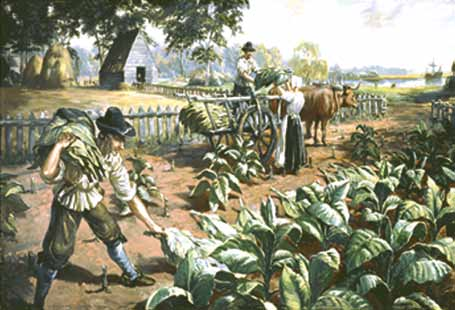 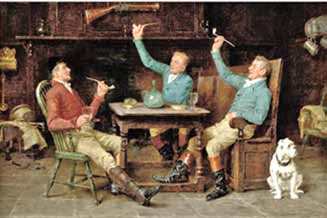 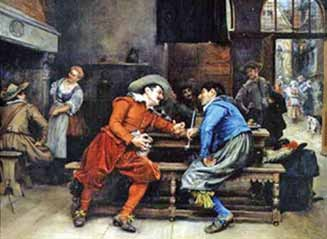 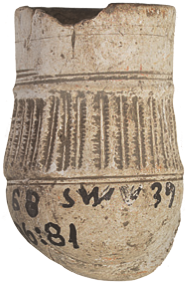 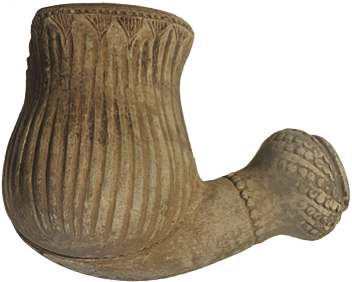 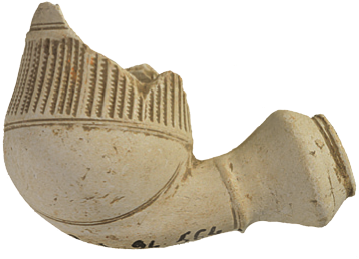 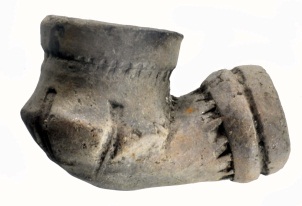 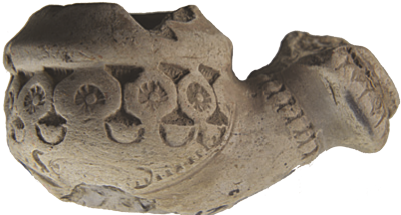 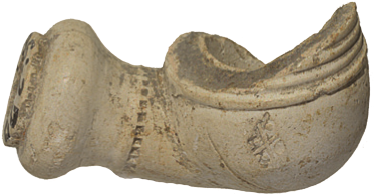 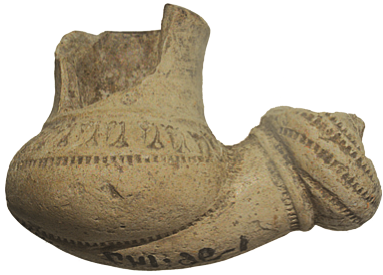 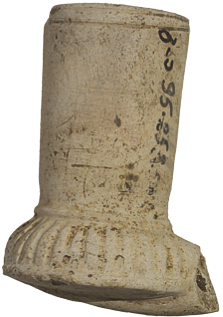 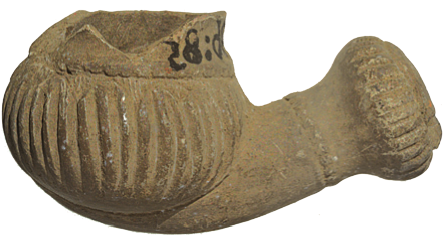 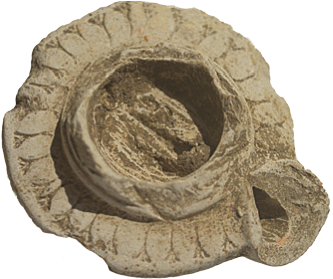 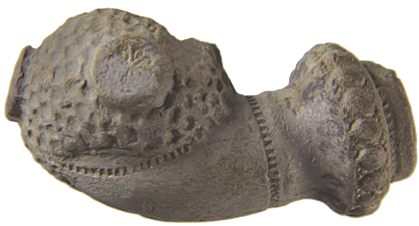 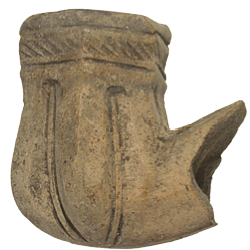 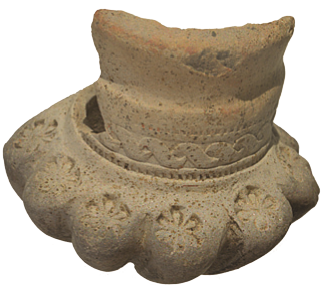 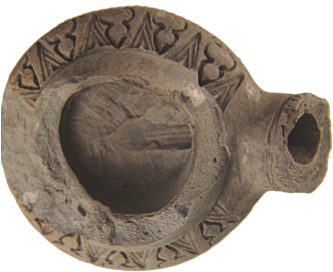 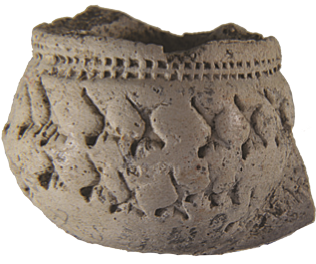 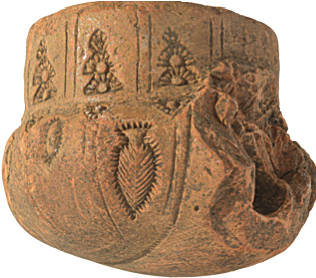 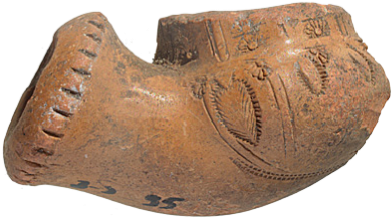 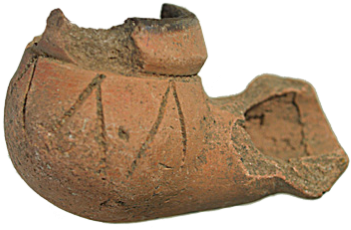 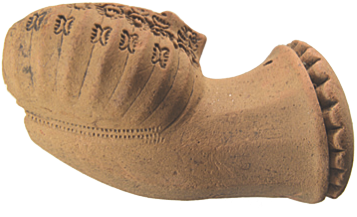 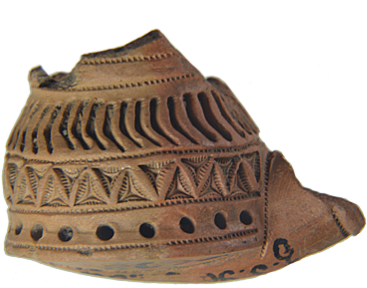 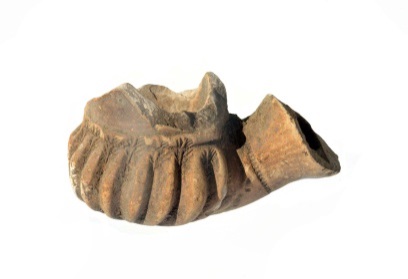 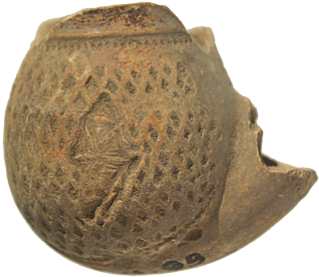 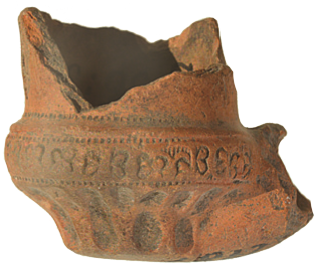 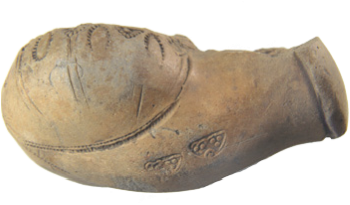 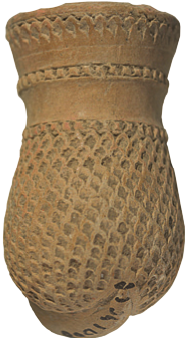 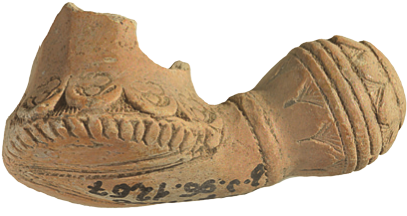 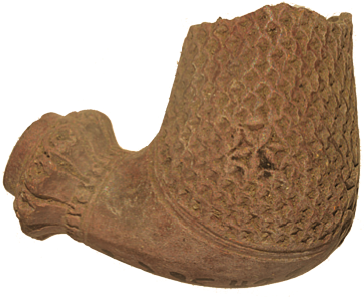 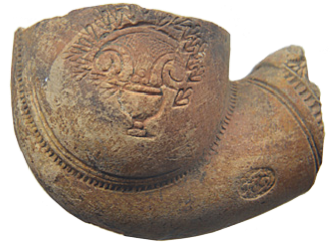 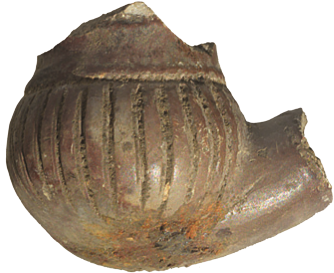 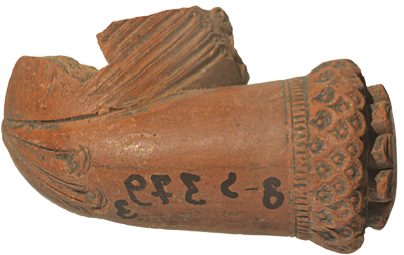 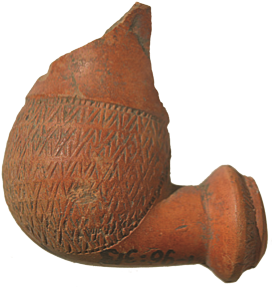 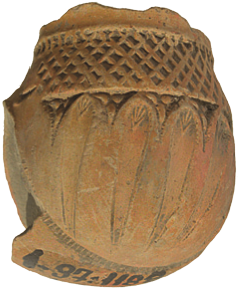 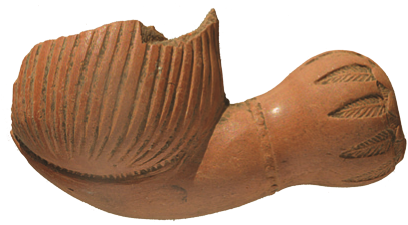 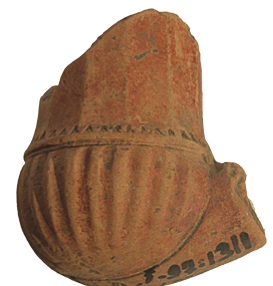 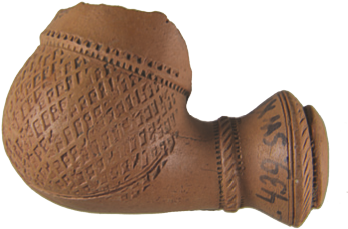 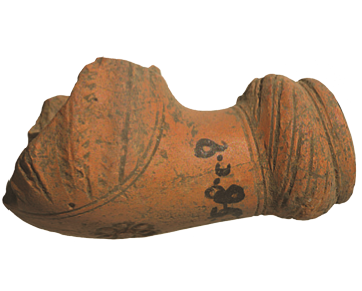 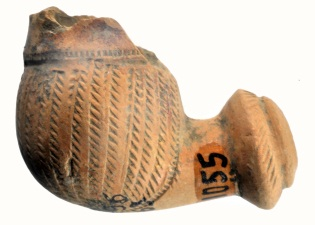 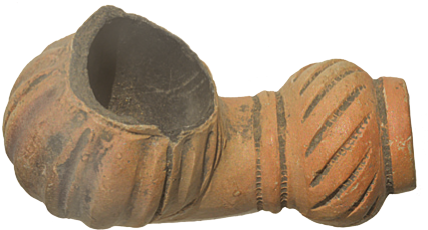 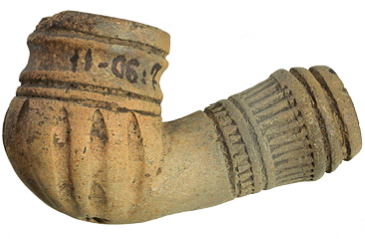 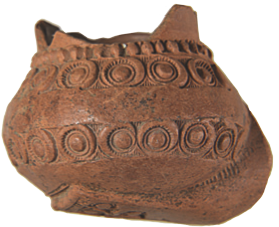 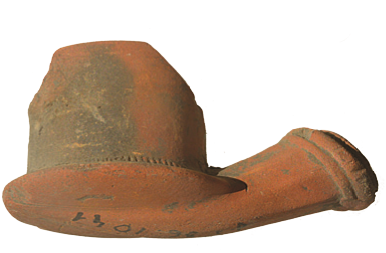 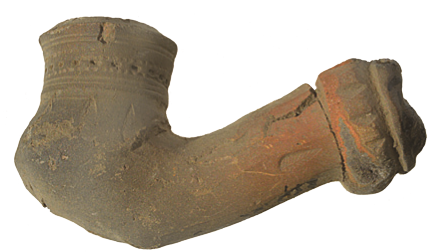 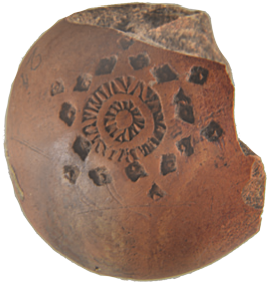 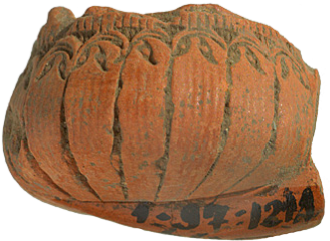 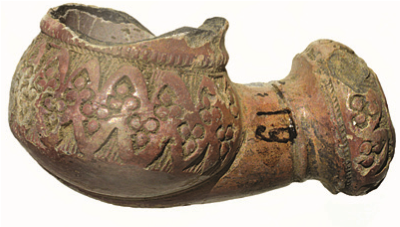